О создании и организации системы внутреннего обеспечения соответствия требованиям антимонопольного законодательства в администрации города Невинномысска Ставропольского края
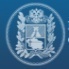 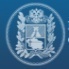 Методические рекомендации по созданию и организации федеральными органами исполнительной власти системы внутреннего обеспечения соответствия требованиям антимонопольного законодательства , утвержденные распоряжением Правительства Российской Федерации от 18 октября 2018 г. № 2258-р
Национальный план развития конкуренции в Российской Федерации  на 2018-2020 годы, утвержденный Указом Президента Российской Федерации от 21 декабря 2017 г. № 618
Постановление администрации города Невинномысска от 20.09.2019 №1707 «Об утверждении Положения об организации системы внутреннего обеспечения соответствия требованиям антимонопольного законодательства в администрации города Невинномысска»
ОСНОВАНИЕ ОРГАНИЗАЦИИ АНТИМОНОПОЛЬНОГО КОМПЛАЕНСА
ПОНЯТИЕ АНТИМОНОПОЛЬНОГО КОМПЛАЕНСА
Антимонопольный комплаенс – совокупность правовых и организационных мер, направленных на соблюдение требований антимонопольного законодательства и предупреждение его нарушения
Комплаенс (англ. compliance — согласие, соответствие; происходит от глагола to comply — исполнять) — буквально означает  действие в соответствии с запросом или указанием
ЦЕЛИ, ЗАДАЧИ и принципы АНТИМОНОПОЛЬНОГО КОМПЛАЕНСА
Цели:
обеспечение соответствия деятельности администрации города требованиям антимонопольного законодательства;
профилактика и снижение количества нарушений требований антимонопольного законодательства в деятельности администрации города.
Задачи:
выявление рисков нарушения антимонопольного законодательства;
управление рисками нарушения антимонопольного законодательства;
контроль за соответствием деятельности администрации города требованиям антимонопольного законодательства;
оценка эффективности функционирования в администрации города антимонопольного комплаенса.
Принципы:
заинтересованность руководства администрации города в эффективности функционирования антимонопольного комплаенса;
регулярность оценки рисков нарушения антимонопольного законодательства;
обеспечение информационной открытости функционирования антимонопольного комплаенса;
непрерывность функционирования антимонопольного комплаенса;
совершенствование антимонопольного комплаенса.
Организационная структура АНТИМОНОПОЛЬНОГО КОМПЛАЕНСА В АДМИНИСТРАЦИИ ГОРОДА
Коллегиальный орган (Совет по улучшению инвестиционного климата)
Глава города
НА УТВЕРЖДЕНИЕ
проект Карты комплаенс-рисков;
проект ключевых показателей эффективности комплаенса
проект Плана мероприятий по снижению рисков нарушения антимонопольного законодательства
Уполномоченные органы
(УЭР, правовое управление, отдел кадров и наград)
Органы администрации города
ДЕЯТЕЛЬНОСТЬ ПО ОРГАНИЗАЦИИ АНТИМОНОПОЛЬНОГО КОМПЛАЕНСА В АДМИНИСТРАЦИИ ГОРОДА НЕВИННОМЫССКА
Управление экономического развития:
составление и описание Карты рисков нарушения антимонопольного законодательства в деятельности администрации на основе обобщения информации от органов администрации;
разработка Плана мероприятий по снижению рисков нарушения антимонопольного законодательства в администрации города;
определение ключевых показателей оценки эффективности антимонопольного комплаенса в администрации города;
взаимодействие с коллегиальным органом; 
формирование доклада об антимонопольном комплаенсе 
Органы администрации города:
выявление рисков нарушения антимонопольного законодательства;
информирование главы города о правовых актах администрации города в части своей компетенции, которые могут повлечь нарушение антимонопольного законодательства;
выявление конфликта интересов в деятельности работников органов администрации в части своей компетенции, разработка предложений по их исключению;
представление в управление экономического развития администрации города по письменному запросу сведений, касающихся  осуществления антимонопольного комплаенса.
Выявление и оценка рисков нарушения антимонопольного законодательства
МЕРОПРИЯТИЕ
РЕЗУЛЬТАТ
перечень нарушений антимонопольного законодательства в администрации
1. Анализ выявленных нарушений антимонопольного законодательства  за предыдущий  год (не реже 1 раза в год)
справка о целесообразности (нецелесообразности) внесения изменений в НПА
2. Анализ действующих нормативных правовых актов администрации города (не реже 1 раза в год)
справка о выявлении (отсутствии) в  проекте НПА положений, противоречащих антимонопольному законодательству
3. Анализ проектов нормативных правовых актов администрации (регулярно)
4. Мониторинг и анализ практики применения антимонопольного законодательства в администрации города    (не реже 1 раза в год)
справка об изменениях и основных аспектах правоприменительной практики в администрации города
УРОВНИ
рисков нарушения антимонопольного законодательства
Описание рисков
АНАЛИЗ НАРУШЕНИЙ АНТИМОНОПОЛЬНОГО ЗАКОНОДАТЕЛЬСТВА ОРГАНАМИ ВЛАСТИ
Практика ухода от торгов
Наделение хозяйствующих субъектов функциями органов власти
Соглашения с хозяйствующими субъектами, создающие преимущества на рынке
Нарушение порядка предоставления и контроля преференций хозяйствующим субъектам
Координация и соглашения при проведении торгов (закупок)
КАРТА КОМПЛАЕНС РИСКОВ 
(на примере министерства экономического развития Ставропольского края)
Низкий уровень
Незначительный уровень
разработка проектов законов Ставропольского края, нормативных правовых актов Губернатора и Правительства Ставропольского края;
разработка проекта стратегии социально-экономического развития Ставропольского края, части территории Ставропольского края
разработка проектов законов Ставропольского края, нормативных правовых актов Губернатора и Правительства Ставропольского края;
разработка проекта стратегии социально-экономического развития Ставропольского края, части территории Ставропольского края
Существенный уровень
Высокий уровень
организация выставок и ярмарок, специализи-рованных симпозиумов и конференций;
организация работы по созданию в установленном порядке и развитию зон территориального развития на территории края;
разработка и издание министерством в пределах своей компетенции нормативных правовых актов, обязательных к исполнению на территории Ставропольского края, а также иных правовых актов
осуществление закупок для обеспечения нужд Ставропольского края за счет средств бюджета;
государственная поддержка малого и среднего предпринимательства в Ставропольском крае;
государственная поддержка субъектов инновационной деятельности в крае;
государственная поддержка участников инвестиционной деятельности вне зависимости от их организационно-правовых форм и форм собственности
План мероприятий по снижению РИСКОВ нарушения антимонопольного законодательства
Оценка эффективности функционирования  антимонопольного комплаенса
(на примере министерства экономического развития Ставропольского края)
Доклад об антимонопольном комплаенсе
Доклад об антимонопольном комплаенсе должен содержать: 
информацию о результатах проведенной оценки рисков нарушения антимонопольного законодательства;
информацию об исполнении мероприятий по снижению рисков нарушения антимонопольного законодательства;
информацию о достижении ключевых показателей.
Доклад об антимонопольном комплаенсе утверждается Советом по улучшению инвестиционного климата и развитию малого и среднего предпринимательства и конкуренции на территории города Невинномысска, созданным постановлением администрации города от 13.10.2017 № 2313.
ПОЛЕЗНЫЕ ССЫЛКИ
О действиях органов власти при создании некоммерческих организаций и предоставлении им субсидий из бюджетов бюджетной системы РФ (письмо ФАС России от 04.07.2018          № ИА/50876/18);
 О нарушении органами власти антимонопольного законодательства при приобретении имущества без проведения конкурентных процедур (письмо ФАС России от 04.07.2018             № ИА/50875/18);
 О нарушении органами власти антимонопольного законодательства при наделении казенных учреждений функциями органов власти (письмо ФАС России от 21.12.2018             № СП/105171/18);
 Руководство по внутрикорпоративному предупреждению нарушений антимонопольного законодательства при проведении внеплановых выездных проверок (методическое пособие Конева Ф.И.);
 Картели и иные антиконкурентные соглашения. Проблемы предупреждения, пресечения и ответственности (сборник научных статей и тезисов);
 К вопросу о конкуренции некоторых норм антимонопольного законодательства (Юрист           № 11, 12 (2018г.)).